Decision-making
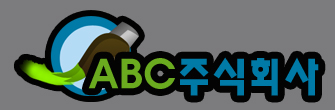 목차
의사결정
1
의사결정 모델링
2
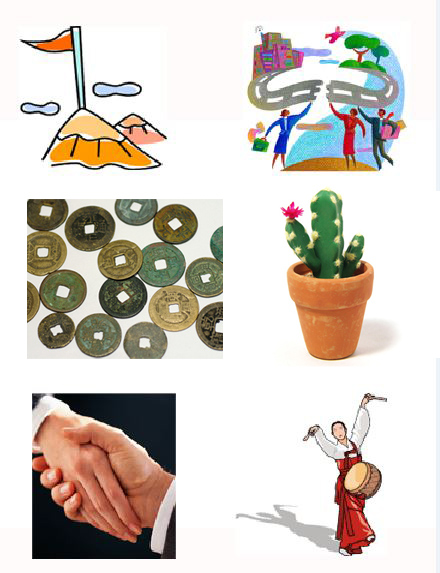 의사결정 모델링 적용
3
불만 처리 의사결정 과정
4
2
의사결정
Decision Analysis
Decision analysis is a prescriptive approach designed for normally intelligent people who want to think about some important problems
의사결정이란?
어떤 목적을 달성하기 위해 몇 개의 행동집합에서 특정의 행동을 선택하는 과정
기업의 소유자 또는 경영자가 기업 및 경영 상태 전반에 대한 방향을 결정하는 일
3
의사결정 모델링
구분
내용
전략
수립
전략
실행
4
의사결정 모델링 적용
커뮤니케이션 과정
5
6